La cholécystite aiguë: comment la traiter? Un traitement conservateur ou libéral ?
Par Roxanne Allardet Hanen Harrabi 	Superviseure: Dre Safia ChérifUMF des Aurores-Boréales2 Juin 2017
Plan
Introduction
Méthode
Résultats
Discussion
Conclusion
Cas Clinique: M. Murphy
Homme de 55 ans; ATCD’s: HTA, DLPD
Se présente à l’urgence pour dlr HCD x 24h, 
     N°/V° et Inappétence.
E/P: SVS, Fièvre, sensibilité abdo avec défense a/n HCD,  de masse palpée
GB =12, Bilan hépatique N
Écho: Épaississement des parois de la VB à 5 mm et présence de liquide péri-vésiculaire. Présence de plusieurs calculs.
Diagnostic: Cholécystite aiguë lithiasique
Traitement: Consult en chirurgie pour CCK

Docteur, j’ai horreur des bistouris, suis-je vraiment obligé de me faire opérer? Est-ce qu’il y a d’autres traitements possibles?
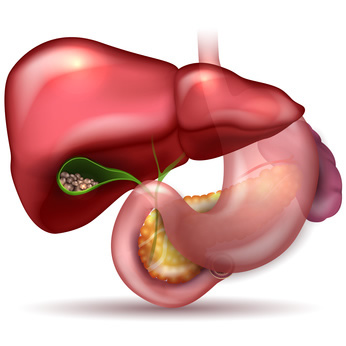 Introduction
Cholécystite aiguë: inflammation de la vésicule bilaire 2° à calculs vésiculaires dans 90% des cas

Cholécystectomie = traitement de choix, MAIS:
Peu d’études prouvant la supériorité du tx chirugical p/r au traitement conservateur
Morbidités importantes associées au traitement chirurgical (5 à 20%)
Taux de mortalité général de 0,1 à 0,5 %, mais qui peut augmenter si âge avancé et si présence de comorbidités
Coûts élevés du traitement chirurgical pour le système de santé

12%–22% des patients prévus pour une cholécystectomie retardée ne reçoivent pas de traitement chirugical
Introduction
Chez les adultes, est-ce que le traitement conservateur de la cholécystite aiguë lithiasique non-compliquée est efficace et sécuritaire comparativement au traitement chirurgical?
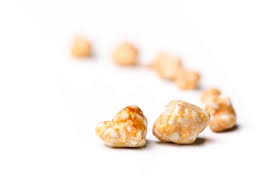 Méthode
Stratégie de recherche:
Banques de données:
MEDLINE, EMBASE, PubMed, the Cochrane Central Register of Controlled Trials, and the Cochrane IBD Group Specialized Trials RegisterBIOSIS Previews
ERIC
Autres: 
Uptodate, références des articles
Critères d’inclusion:
Cholécystite aiguë
ÂGE > 18 ans
Tous types d’étude, peu importe la date
Langue Français et Anglais
Méthode
Intervention
Antibotic                   OR
Cholecystectomy      OR
Surgical                    OR
Conservative           OR
Treatment                   OR
SurgeryOR
Operative
Patient/ condition 
Cholecystitis
          		OR
Acute
cholecystitis       AND
Méthode
Collection et analyse des données:
Revue par 2 auteurs de tous les résumés des articles identifiés. Si la référence est bonne, ils obtiennent une copie de l’étude.
Sélection des études:
2 auteurs lisent le texte complet de façon indépendante en respectant les critéres d’éligibilité. Un consensus est fait pour les articles où il y a divergence.
Extraction des données:
Selon un modèle prédéfini au départ par 2 personnes (cf résultats).
Évaluer la qualité des études:
Nouvel outil d’évaluation Qualité et du Risque de Biais (ROB)
Permet d’évaluer le niveau de crédibilité de l’étude et de l’illustrer graphiquement	
GRADE(Grading of Recommendation Assessment,Developemental and Evaluation working group) 
Processus d’évaluation de la qualité des données scientifiques
Résultats
Résultats
Résultats
Discussion
[Speaker Notes: Chez les adultes, est-ce que le traitement conservateur de la cholécystite aiguë lithiasique non-compliquée est efficace et sécuritaire comparativement au traitement chirurgical?]
Discussion
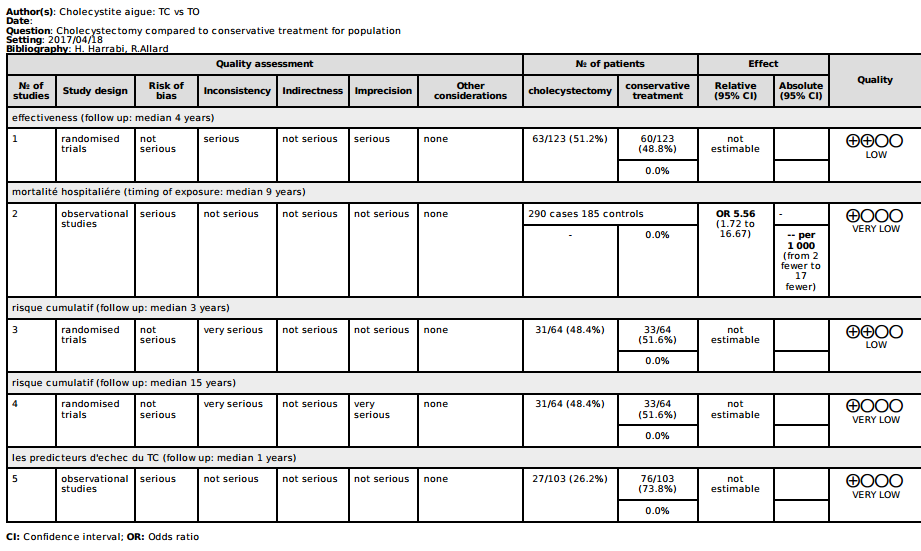 [Speaker Notes: Chez les adultes, est-ce que le traitement conservateur de la cholécystite aiguë lithiasique non-compliquée est efficace et sécuritaire comparativement au traitement chirurgical?]
Discussion
Peu d’études traitent ce sujet, donc difficile de répondre avec certitude à notre question PICO.

Dans les études analysées, difficiles de tirer des conclusions, car:
Grande hétérogénéité 
Faible Puissance
Biais
Critères d’inclusions variables
Durée des études variables
Faible validité interne
Pas de validité externe
[Speaker Notes: Chez les adultes, est-ce que le traitement conservateur de la cholécystite aiguë lithiasique non-compliquée est efficace et sécuritaire comparativement au traitement chirurgical?]
Conclusion
La cholécystectomie demeure le traitement de choix pour les patients avec cholécystite aiguë.

Le traitement conservateur demeure une option thérapeutique faisable, mais pas d’évidence d’étude de non infériorité.

L’âge, les comorbidités et les préférences des patients doivent être pris en compte.

D’autres études sont nécessaires.
Questions?
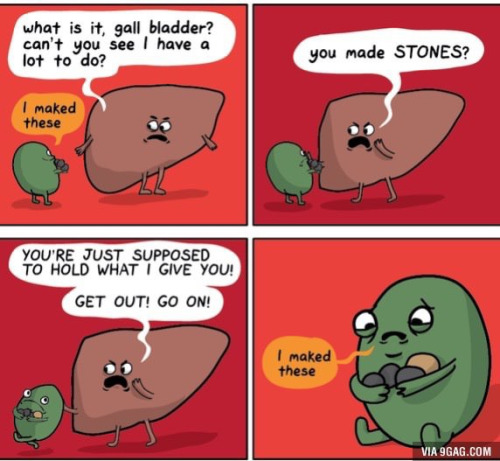 MERCI!
Merci spécial à Dre Chérif pour l’aide dans la création et l’élaboration de ce projet
Références
Hatzidakis AA, Prassopoulos P, Petinarakis I, et al. Acute cholecystitis in high-risk patients: percutaneous cholecystostomy vs conservative treatment. European radiology. 2002;12(7):1778-1784.
McGillicuddy EA, Schuster KM, Barre K, et al. Non-operative management of acute cholecystitis in the elderly. The British journal of surgery. 2012;99(9):1254-1261.
Vetrhus M, Soreide O, Nesvik I, Sondenaa K. Acute cholecystitis: delayed surgery or observation. A randomized clinical trial. Scand J Gastroenterol. 2003;38(9):985-990.
Schmidt M, Sondenaa K, Vetrhus M, Berhane T, Eide GE. Long-term follow-up of a randomized controlled trial of observation versus surgery for acute cholecystitis: non-operative management is an option in some patients. Scand J Gastroenterol. 2011;46(10):1257-1262.
Barak O, Elazary R, Appelbaum L, Rivkind A, Almogy G. Conservative treatment for acute cholecystitis: clinical and radiographic predictors of failure. Isr Med Assoc J. 2009;11(12):739-743.
Yeo, Charles J. et all. Shackelford’s. Surgery of the alimentary tract. 7ieme édition, Philadelphie, Elsevier Saunders, volume 2, chapitre 104, p1315 à 1325. 2013